Expanding Capacities & Building Capabilities
EOSC-Hub Week. 
Prague,  10th - 12th April 2019
Dr. Isabel Campos,
Project Coordinator
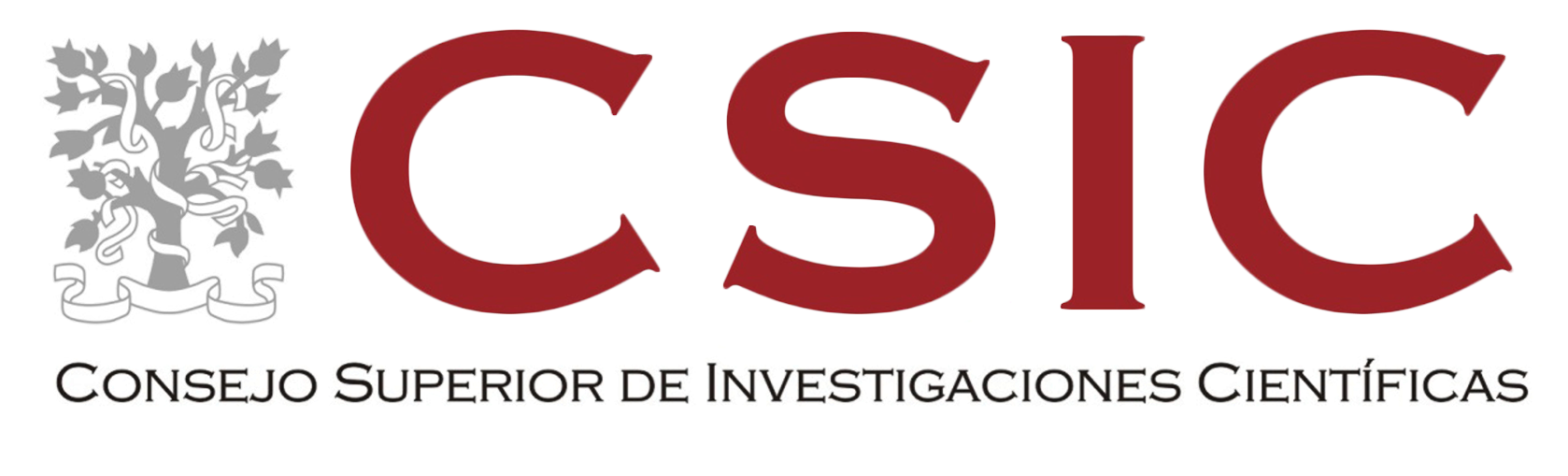 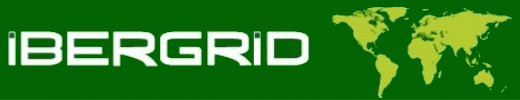 [Speaker Notes: Añadir logo de IBERGRID]
Project Vision
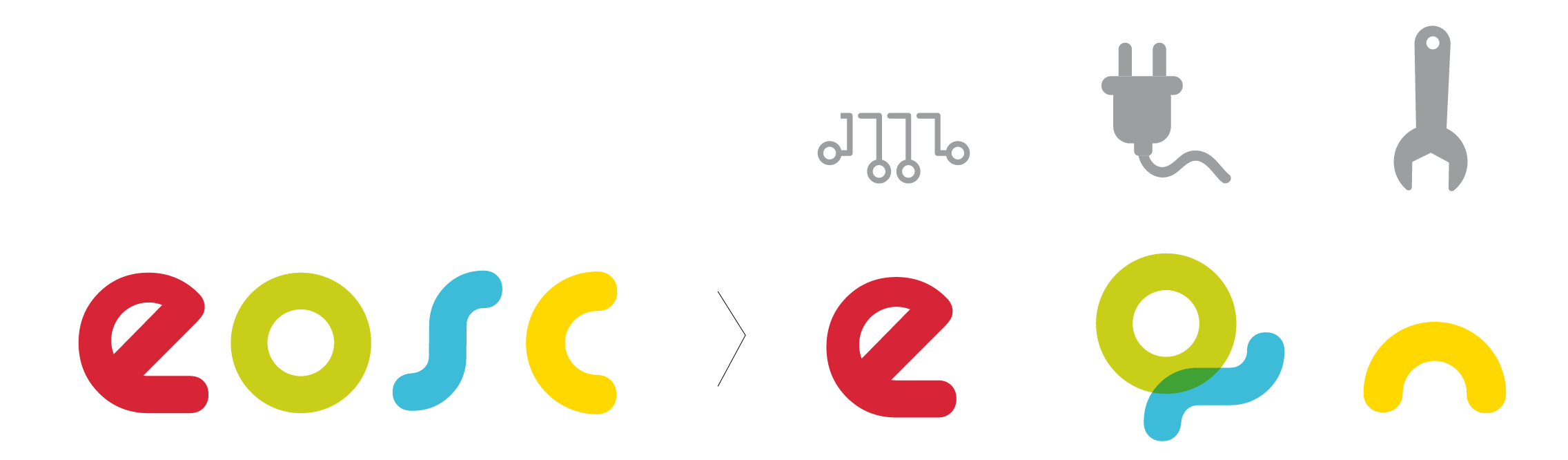 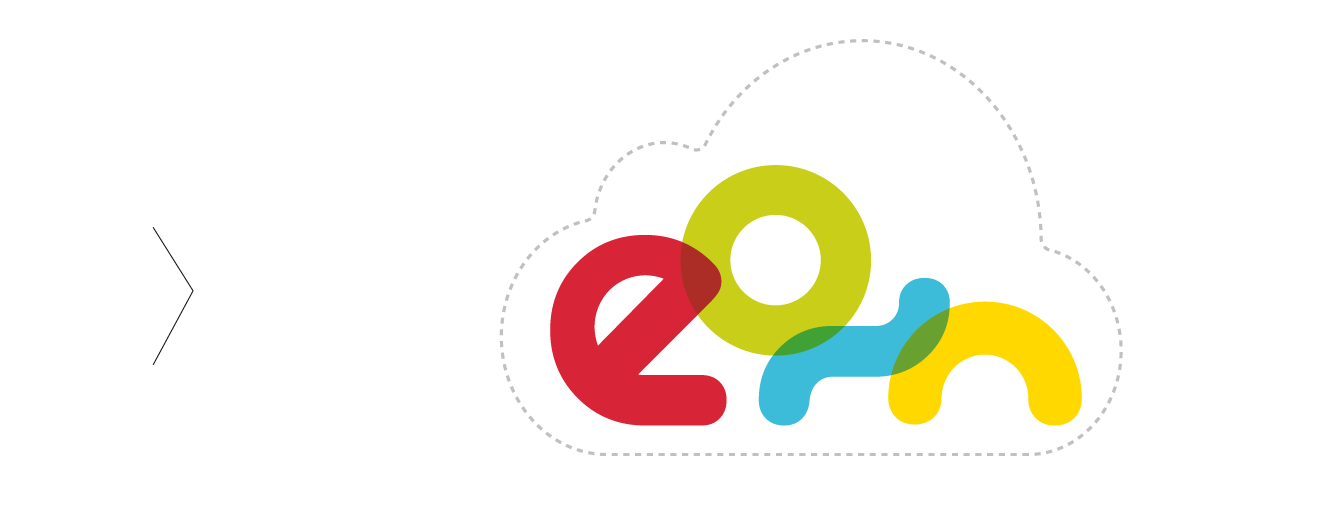 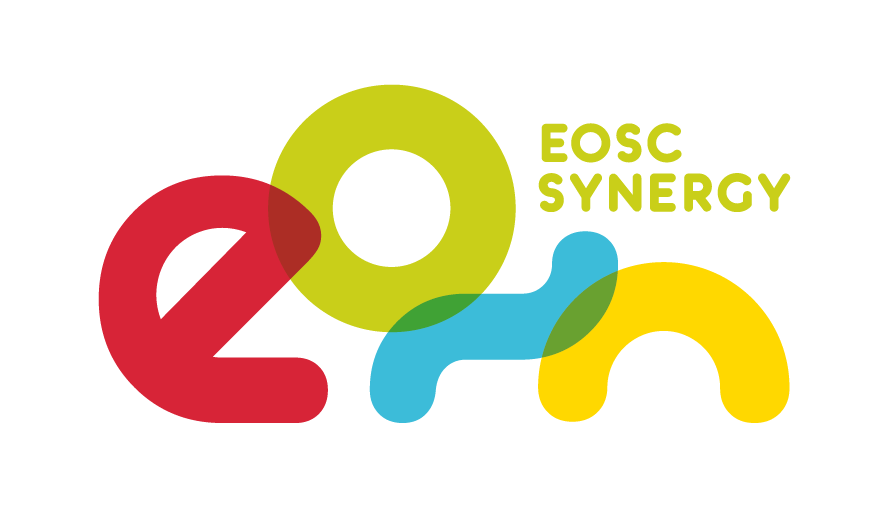 data
tools
EU-LA
EOSC-synergy will expand the Capacity and Capabilities of EOSC by leveraging the experience, effort and resources of national publicly-funded digital infrastructures in a coherent way, therefore acting also as an incentive for national resource providers.
EOSC-Hub Week. Prague 10-12th April 2019
Project Vision: Rationale and Key ideas
Deployment of an EOSC-enabled digital infrastructure with a critical mass
Designing a rational strategy to deploy FAIR National Data Repositories
Definition of an EOSC software quality baseline
Service Quality Assurance as a Service: SQAaaS
FAIRness checking “as a Service”
CAPACITY
EXPANSION
SKILLS 
DEVELOPMENT
FOSTERING SERVICE INTEGRATION
BUILDING
CAPABILITIES
Enable auto-training in EOSC
Explore and implement a MooC solution following a Marketplace approach
Integration of production-level  National Thematic Services in EOSC
Thematic service certification based on SQAaaS.
EOSC-Hub Week. Prague 10-12th April 2019
Project Consortium
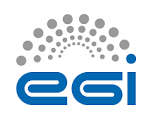 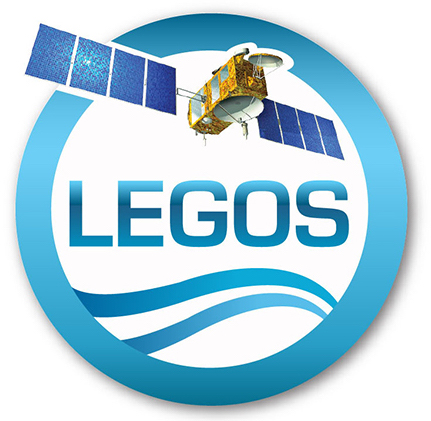 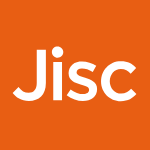 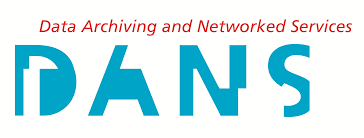 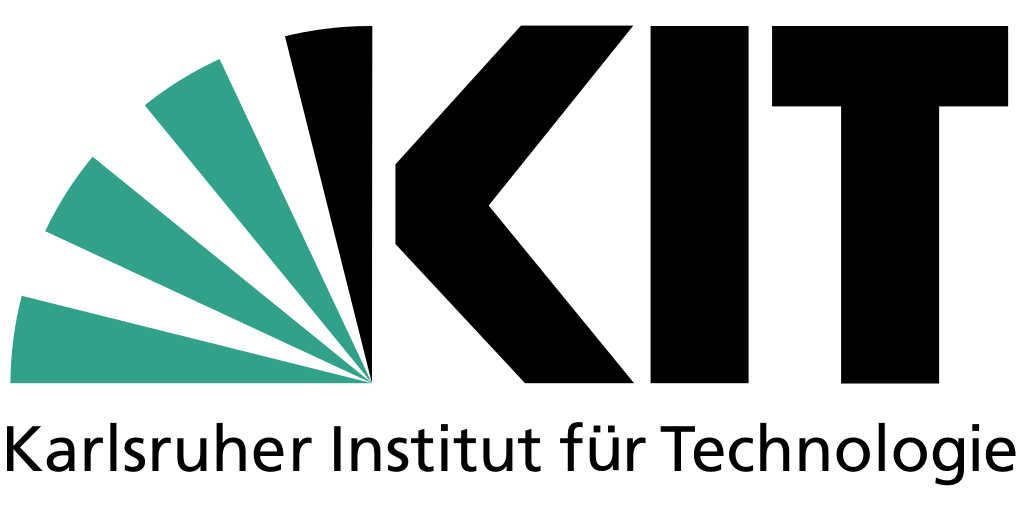 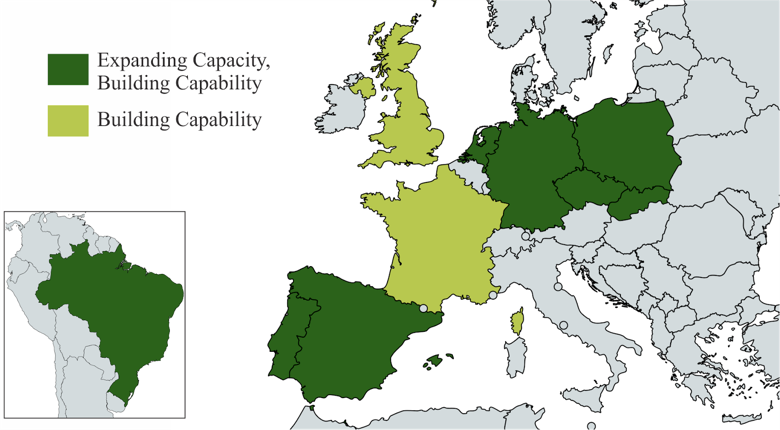 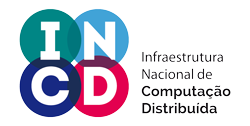 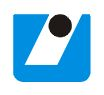 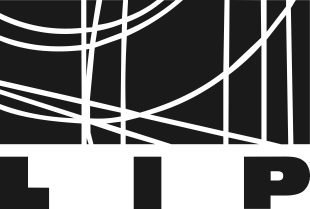 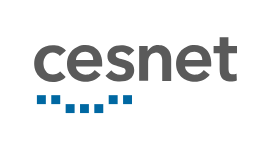 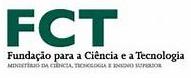 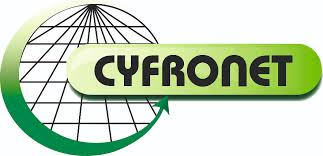 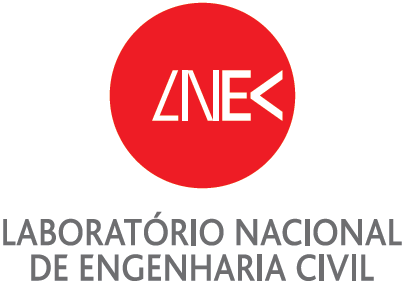 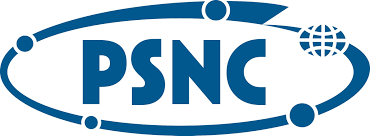 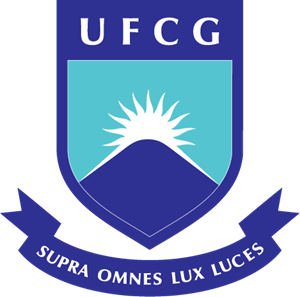 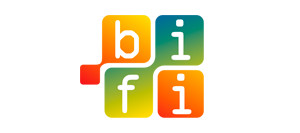 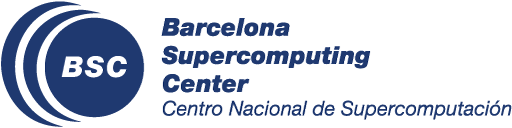 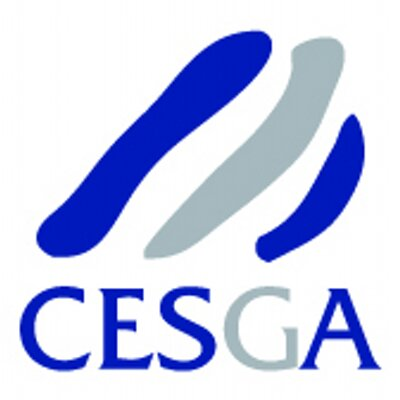 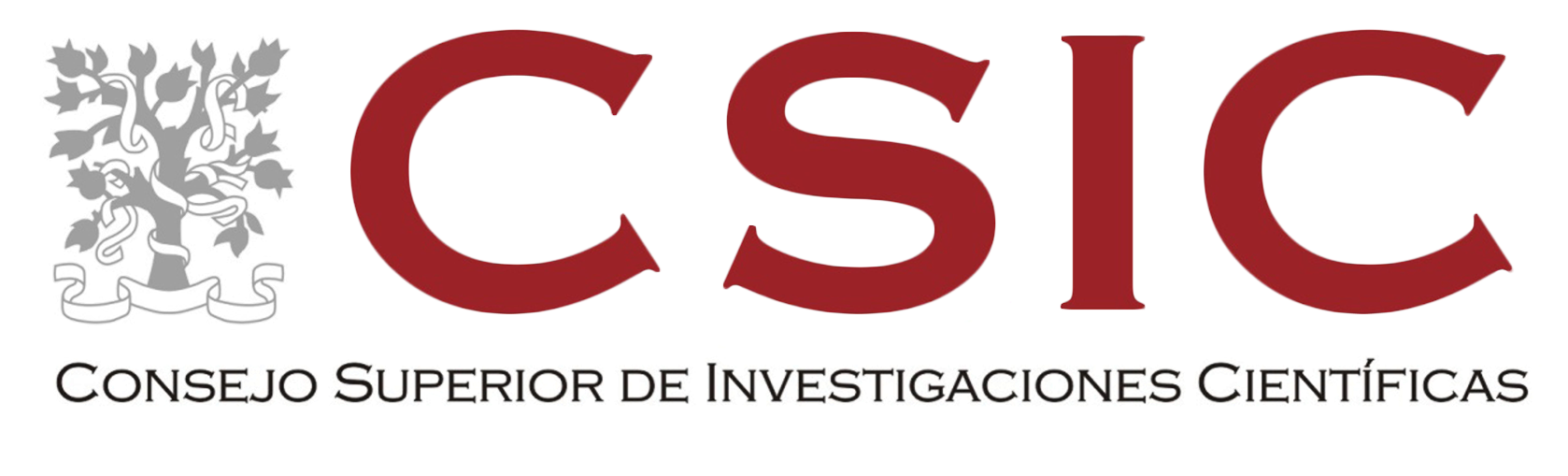 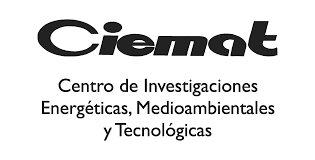 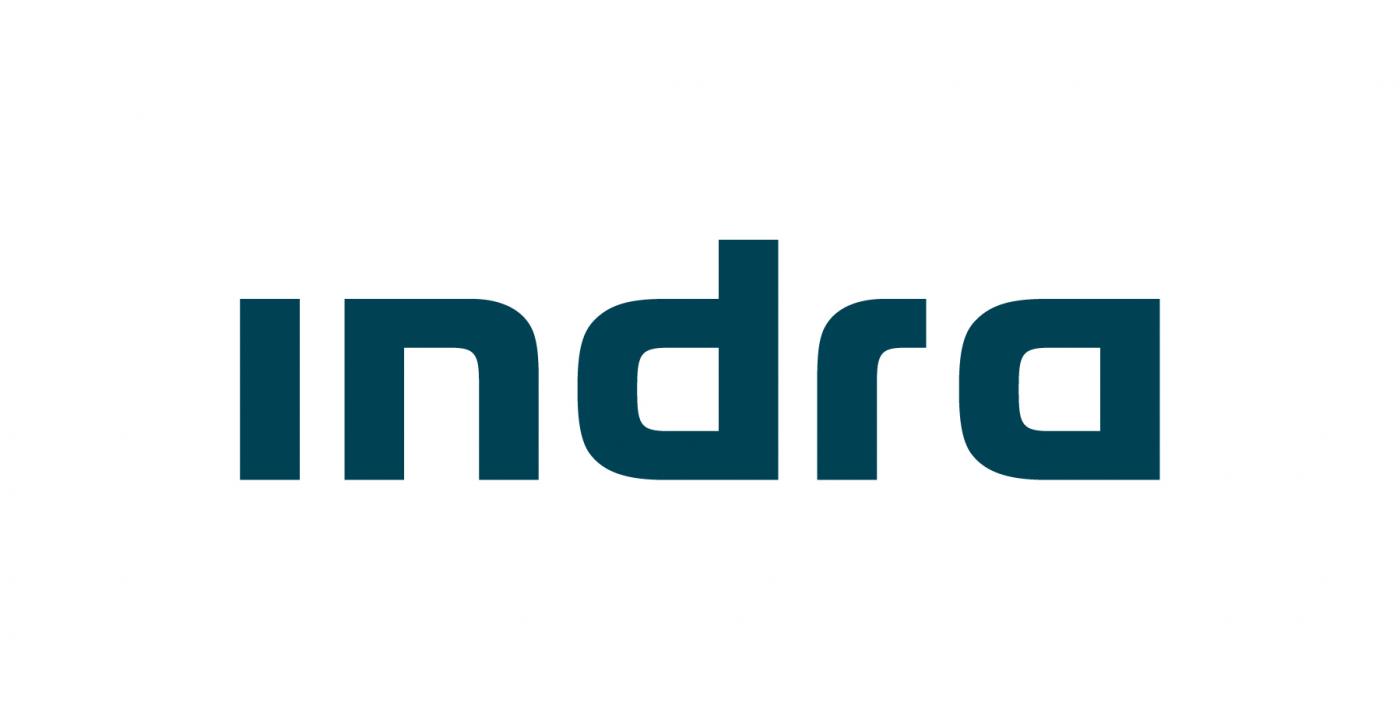 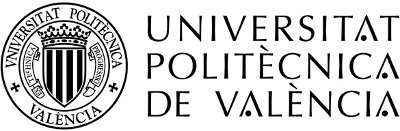 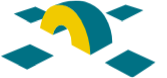 EOSC-Hub Week. Prague 10-12th April 2019
CAPACITY EXPANSION
Technical Standpoint:Making the leap to EOSC
2001             2004            2010                 2017
Building on what we have
Integration at the AAI level
(the Virtual Organization model worked, 
but it has limitations)
Monitoring
Grey Zone
EGI Federated Model
Open Science EOSC Model
Automatization of Resource provisioning
(it always worked manually: VO configuration)
Integration at the security level
Technical and Policy - wise
In a nutshell

Policy Level: Actions to be supported by technical developments, notably in the front of Security (data privacy policies) and access policies
Technical Integration Level: work to be done/extended, building on the previous experience.
EOSC-Hub Week. Prague 10-12th April 2019
WP2: National Data Repositories
Open Access policies generated discussions at the country level. 

Open Access to documental information is one thing (scholarly communications)
Open Data Access to Scientific Data is something else

EOSC-synergy is an opportunity to pilot concrete implementations

DANS is a key partner to bring in expertise in this domain (direct link to FAIRsFAIR)
DIGITAL.CSIC has the mandate to pilot Open Access in Spain
FCT in Portugal wants to pilot data repositories for long tail for the long tail of science (large organized communities have their own solutions in place).
JISC, CESNET, PSNC and IISAS playing key policy roles on their respective countries as well.
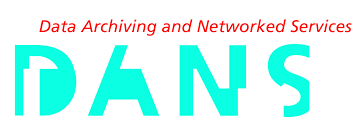 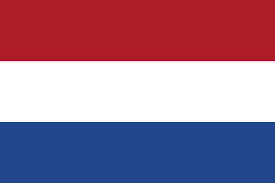 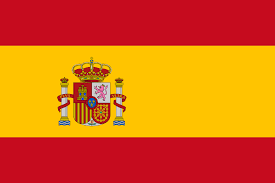 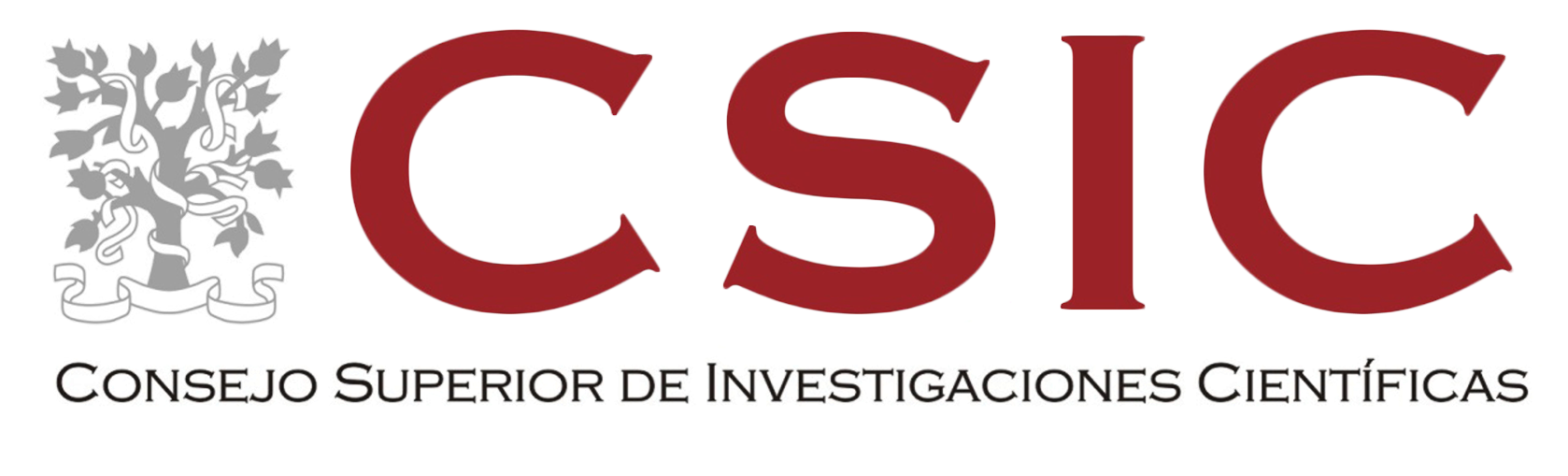 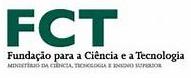 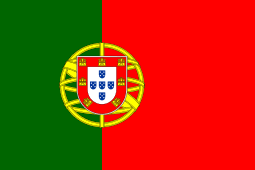 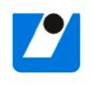 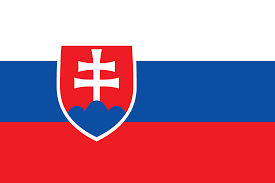 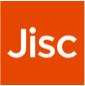 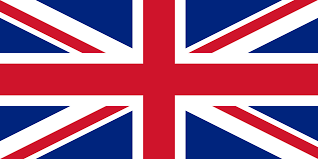 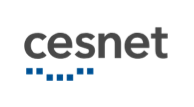 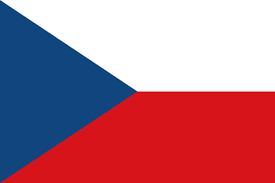 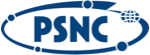 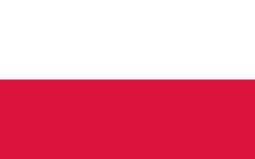 EOSC-Hub Week. Prague 10-12th April 2019
WP3 - Fostering service adoption
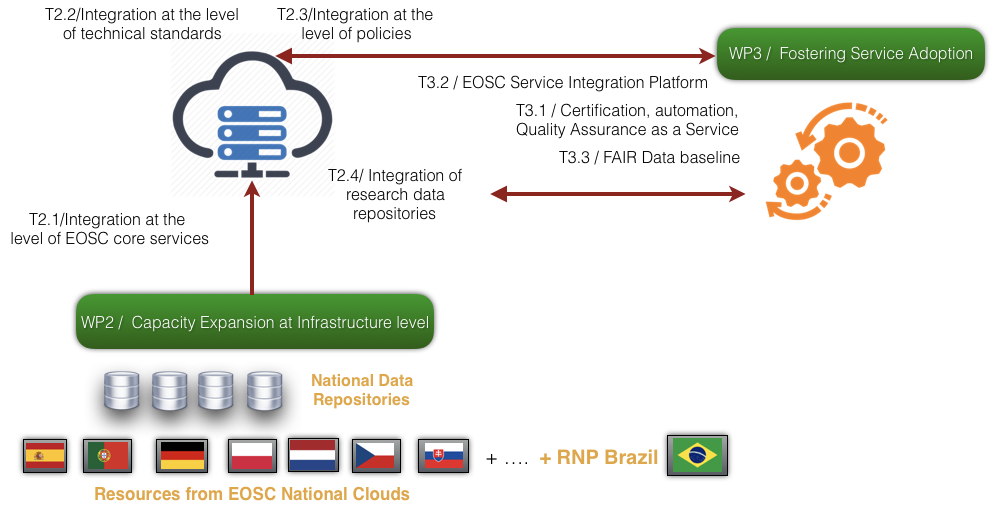 Answers from users in RoP EOSC consultations

“Give me something that works”
“EOSC Marketplace cannot be a cemetery of 
 	broken links to poorly maintained services”
EOSC-Hub Week. Prague 10-12th April 2019
POLICY INTEGRATION: 
A HOLISTIC VIEW
WP5 – Alignment at the Policy Level
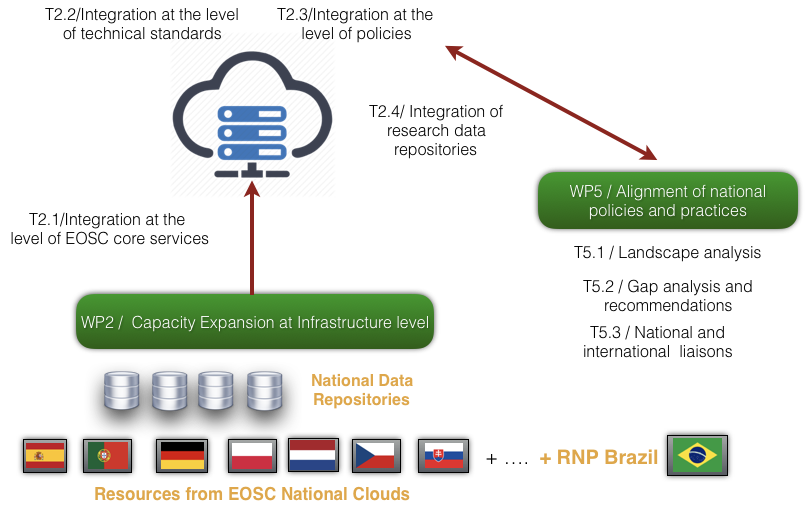 EOSC-Hub Week. Prague 10-12th April 2019
WP4 - Thematic Services Integration
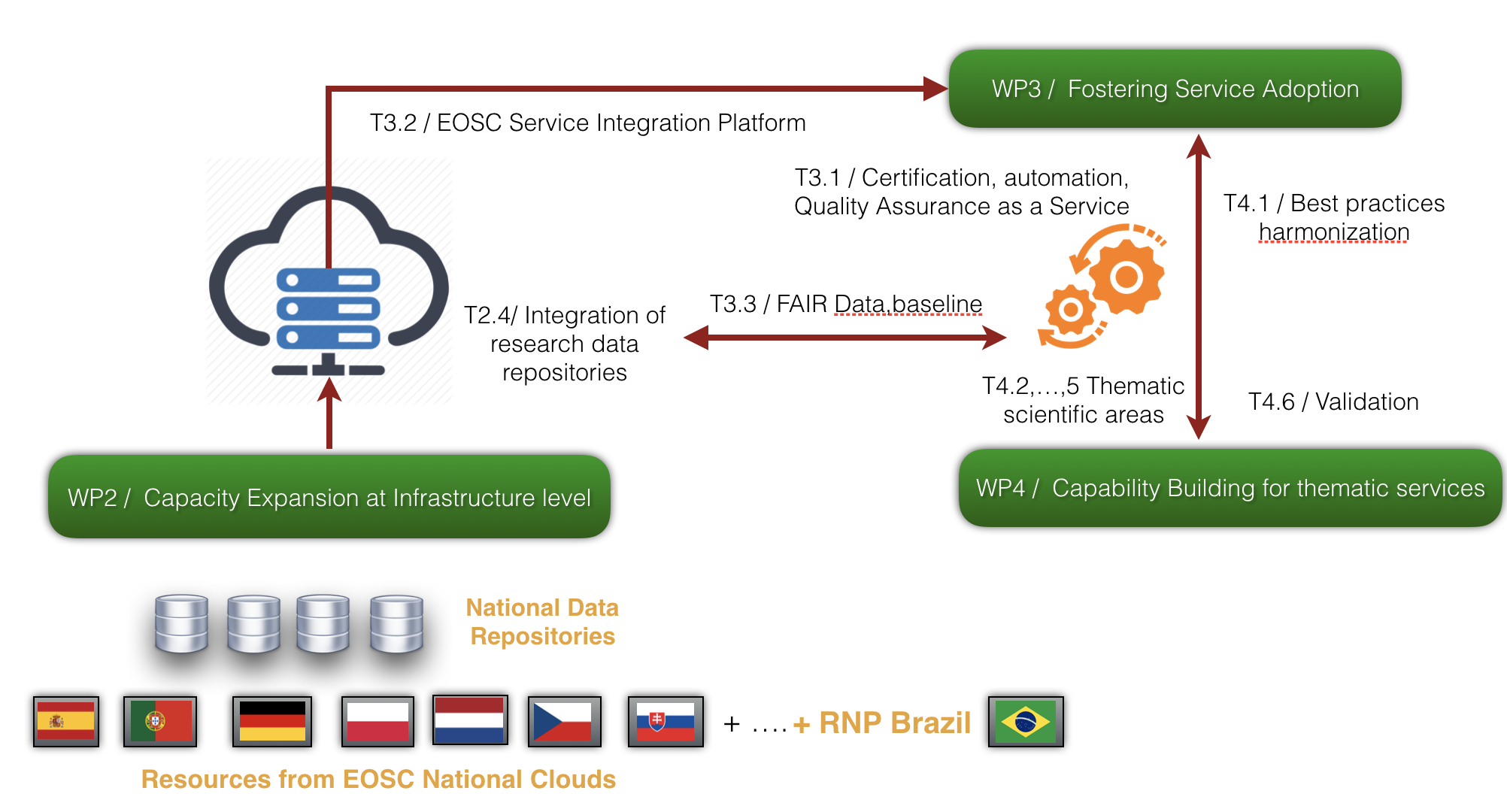 EOSC-Hub Week. Prague 10-12th April 2019
LOWERING EOSC ADOPTION  BARRIERS
Adding training as fully-fledged EOSC Portal  component
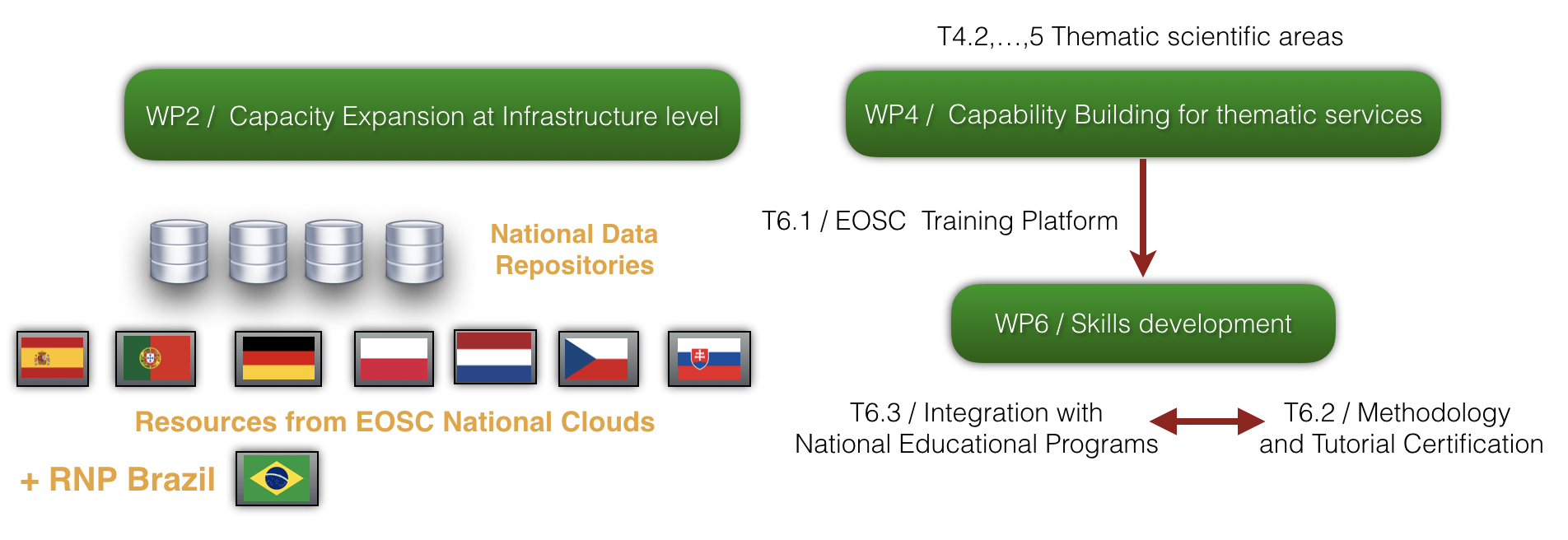 CURRENT SITUATION

Lack of a global EOSC wide coherent approach to training.
Training materials scattered.
Lack of funding for training in situ.
EOSC-SYNERGY will 

Add training as fully-fledged EOSC Portal component.
Provide guidelines and recommendations for high-quality training materials, oriented to training the trainers.
Provide infrastructure to support self-learning.
Provide infrastructure for massive open online courses (MOOCs).
EOSC-Hub Week. Prague 10-12th April 2019